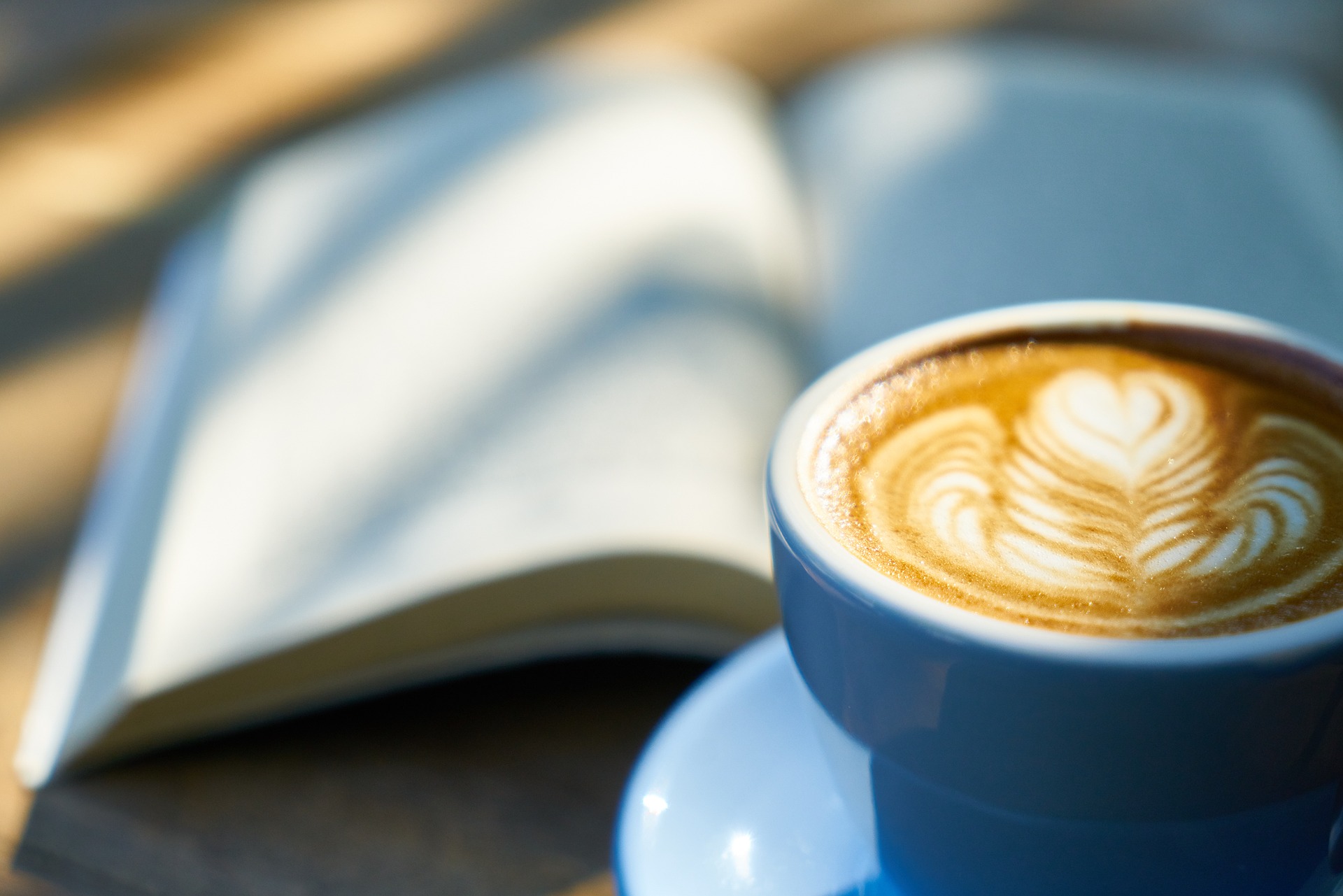 Suomi 1
ALC-7220
Mari Nikonen 
13. tapaaminen 
Maanantaina 6.3.2023 klo 16.30-18.30
Tervetuloa tunnille!
Tervetuloa tunni-lle!
Welcome lesson-to!
= Welcome to the lesson!

tunti = hour, lesson
Tänään
Mitä kuuluu? 
Jumppaa ja ääntämistä: diftongit yö ja öy 
Aikataulu, tentit ja Finnish 2
= Schedule, exams and Finnish 2
Kysymyksiä ja kommentteja kotitehtävistä 
Kappale 5 
Tauko noin 17.40
Pienissä ryhmissä 
Kotitehtävät
Mitä kuuluu tänään?
Kirjoita vastaus chattiin = Write the answer to ”Mitä kuuluu” in the chat. 


Hyvää, kiitos! = Fine thanks! 			Note: Hyvin -> Hyvää
Oikein hyvää! = Tosi hyvää! = Very good! 
Ihan hyvää. = Quite good. 
Ei mitään erikoista. = Nothing special. 
Ei hyvää. = Not good. 
Huonoa. = Bad.
Jumppaa ja ääntämistä
3 + 1
Opettaja 3
Opiskelijat 1
YÖ
Hyvää yötä!
Minulla on huomenna paljon työtä. 
Syön lounasta kello kaksitoista.
ÖY
Pöydällä on kahvikuppi. 
Kirjat ovat työpöydällä. 
Mä en löydä mun avaimia!
Viimeinen kurssiviikko
Viimeinen 	kurssi+viikko
Last		course+week

Tänään: Kappale 5 
Keskiviikkona 8.3.: Kertausta
Suulliset tentit = Oral exams
Next week
individual bookings (MyCourses) 
15 minutes on Zoom with me 
10 minutes for the exam itself, 5 minutes for feedback
Log in at the time of your appointment just as you would for a regular Finnish class with me. 
If I’m not there, that means I’m probably running late (though I’ll try not to be of course) and will be with you soon.
Kirjalliset tentit = Written exams
Regular exams: 
Monday 13th of March at 17.00-18.00, Finnish time
No registration needed
Re-examination: Wednesday 19th of April at 17.00-18.00, Finnish time
Register on Aimo
Extra exam
Because there’s a scheduling conflict with Finnish 2, there’s is also an extra examination on the 13th of March at 13.00 Finnish time. 
No registration needed
How will the written exam work?
Just like Kotitehtävä 1, 2, 3 and 4, just with a much more limited amount of time
Go to MyCourses to find the questions -> answer them on a separate document -> upload your work on MyCourses
Exam structure
Questions and answers 
Read short questions in Finnish and answer them in writing
Listen to questions and write them down
Answer the questions you heard in B
Reading comprehension 
Listening comprehension
Longer writing assignment
Kotitehtävät: Kysymyksiä? Kommentteja?
https://edu.flinga.fi/s/EMVS5HN
tori, torilla
tori = market, market square
Kauppatori
Senaatintori 
Torilla tavataan!
kioski, kioskilla
outdoor, open space (traditionally, you didn’t go inside a kiosk –> lla) 
asema = station
traditionally, these were outdoors -> -lla 
stadion, stadionilla
no roof -> -lla
yliopisto, yliopistolla/yliopistossa 
= university
9 page 81 / 15 page 118
Etkö ole allerginen? = Are you not allergic?
Oletko allerginen? 
Onko sinulla allergia? 
Sinulla ei ole allergiaa. 
Minä en asu yksin. Minulla ei ole puolisoa. Minulla ei ole kissaa. 
Hänen kaveri ei anna 50 euroa. 
Hänellä ei ole rahaa.
Kappale 5
Uusi asunto – uudessa asunnossa
uusi asunto = new apartment 
Missä? uudessa asunnossa = in the new apartment

Irregular word type: 
vesi – vettä – vedessä
uusi – uutta – uudessa
Ostari
ostoskeskus = shopping centre 
ostos + keskus
raitiovaunu = tram
= ratikka (short, spoken) 
Helsinki slang: spora
Tauko
Kello on nyt 17.37
Jatketaan 17.47
Tämä vs. tätä
tämä = this, dictionary form
tätä = this, partitive
tässä = this, where-in missä form (inessive), here, in this
Or = tai, vai
Kahvia vai teetä? 
exclusive or: 2 options, must choose one
Ollako vai eikö olla? = To be or not to be? 
Mainly in questions
Kahvia vai teetä? 
En tiennyt, menisikö elokuviin vai teatteriin. = I didn’t know whether I should go to the movies or the theatre. 
Kahvia tai teetä tai mehua tai...? 
open ended or: many options to choose from
Pienissä ryhmissä
https://mycourses.aalto.fi/course/view.php?id=38216&section=17
Kysymyksiä
se = it / this: irregular 
sitä – partitive
sen – genitive 
siinä – inessive: siinä talossa = in that house 
...
sänky -> sängyssä/sängyllä 
in bed/on the bed 
katu -> kadulla
lla or ssa?
Main rules
indoor space, enclosed area: ssa
Euroopassa: in Europe 
puistossa 
outdoor space, surface
kioskilla
asemalla 
pöydällä
Kotitehtävät
Kotitehtävä 4 on nyt MyCoursesissa 
Määräaika keskiviikkona 15.3.2023
Check the answers for 16 on page 87 / 20 on page 124 with the homework key for the correct forms
Did any of the answers surprise you? 
Write a few more of your own sentences with the same vocabulary set. 5 sentences is a good amount.
Kiitos!
Nähdään keskiviikkona!